Системи аутоматског управљања - Лабораторијска вежба
Стабилност система – Бодеов дијаграм
Вежба се изводи симулацијом у програмском пакету NI Multisim
Бодеов дијаграм цртамо за систем двостепеног RC појачавача са биполарним транзисторима
15.04.2020.
Лабораторија за Електронику ЕТШ „Стари град“
1
Основни подаци:
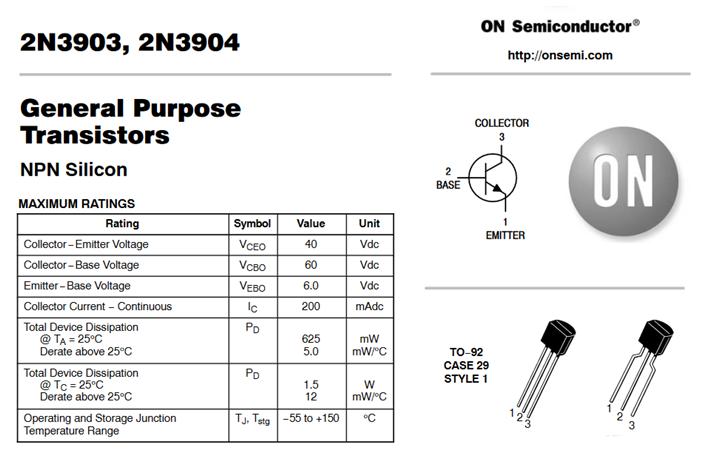 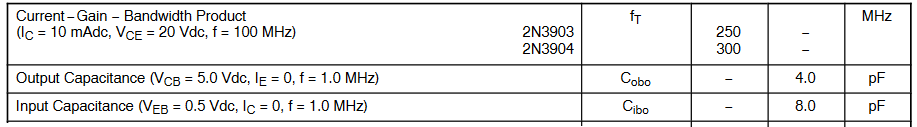 15.04.2020.
Лабораторија за Електронику ЕТШ „Стари град“
2
Задатак:
Нацртати електричну шему појачавача у софтверском пакету NI Multisim према слици 1.
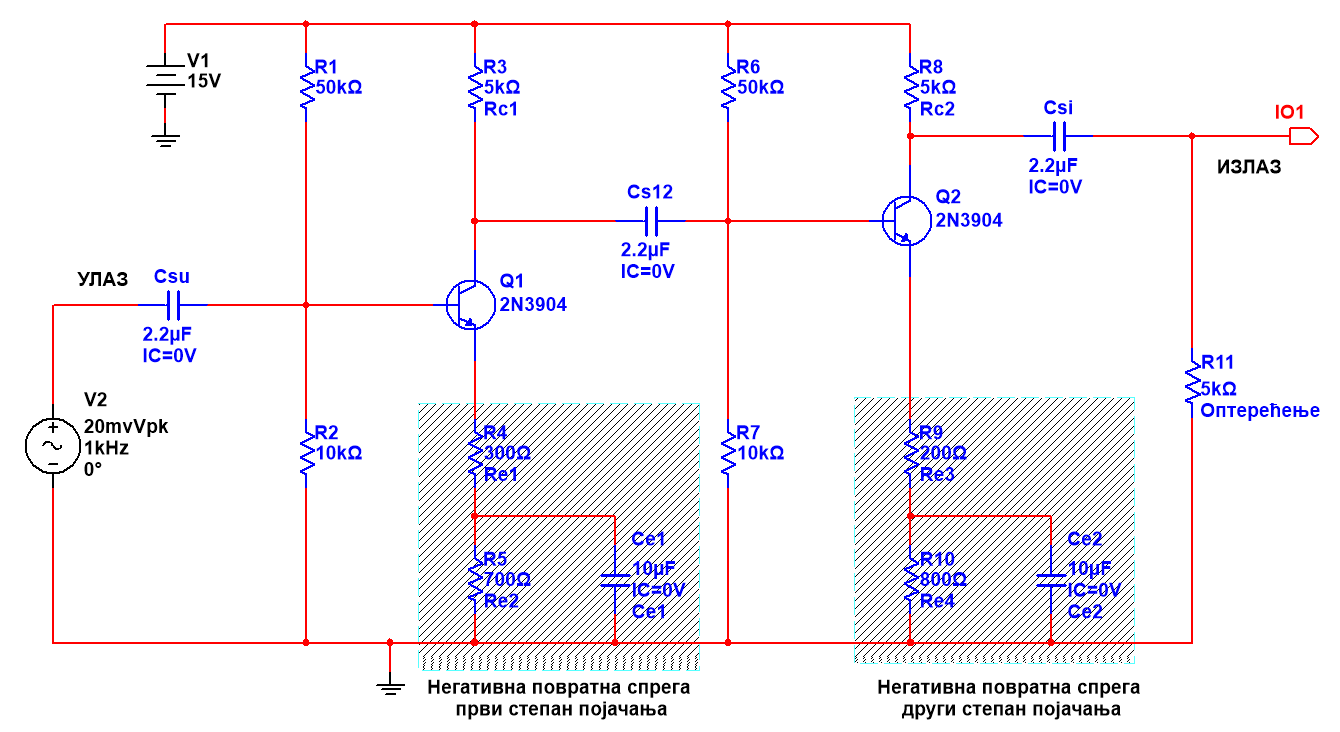 Слика 1.
15.04.2020.
Лабораторија за Електронику ЕТШ „Стари град“
3
2.
Снимити Бодеов дијаграме за појачавач са слике 1. 
а. Амплитудно-фреквентни (скала логаритамска и у децибелима)
б. Фазно-фреквентни (скала логаритамска и у децибелима)
Опсег фреквенција за анализу је почетна 1 Hz –  крајња 100MHz.
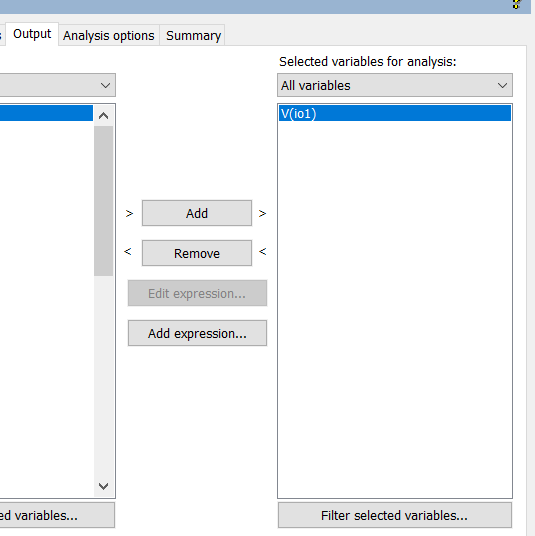 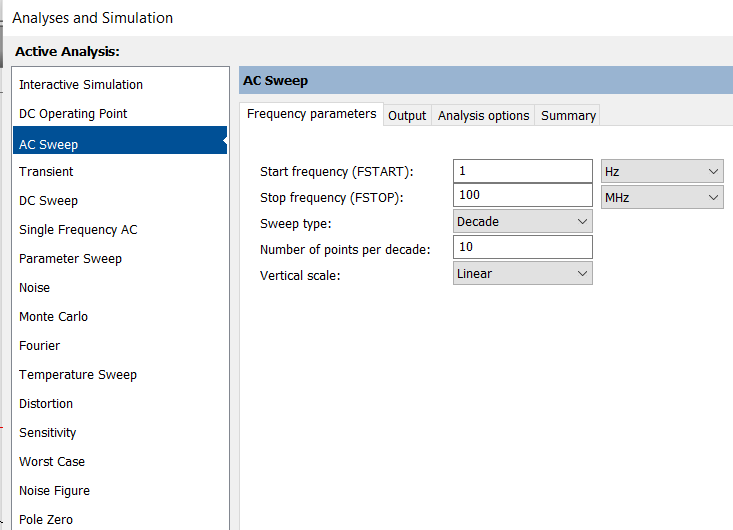 15.04.2020.
Лабораторија за Електронику ЕТШ „Стари град“
4
Y оса – појачање линеарна скала
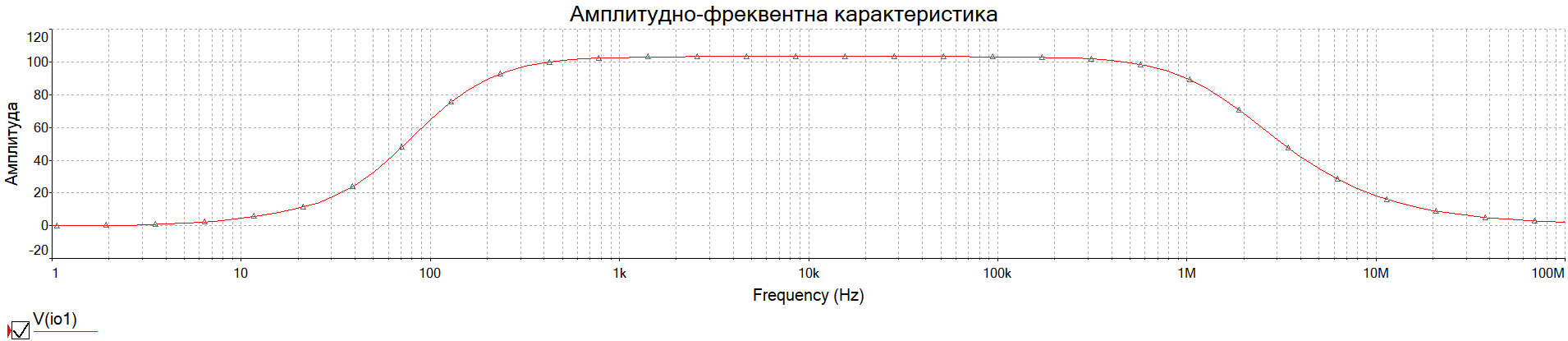 Y оса – појачање логаритамска скала
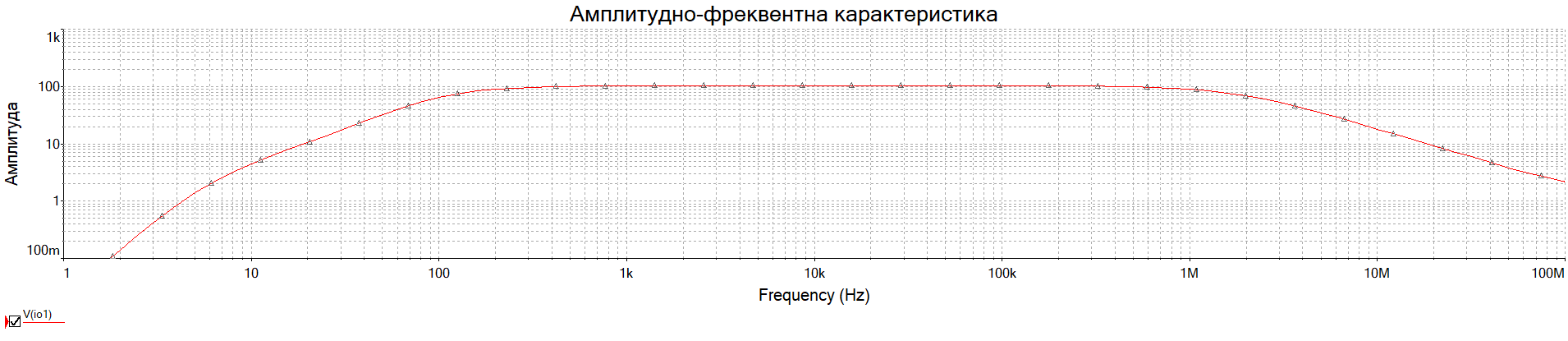 Y оса – појачање у децибелима
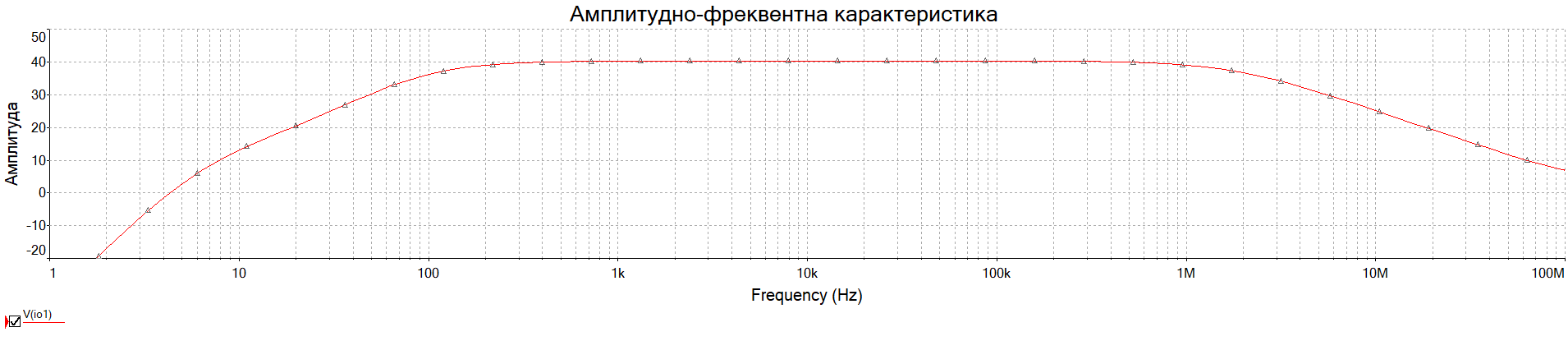 Y оса – фазни став у степенима
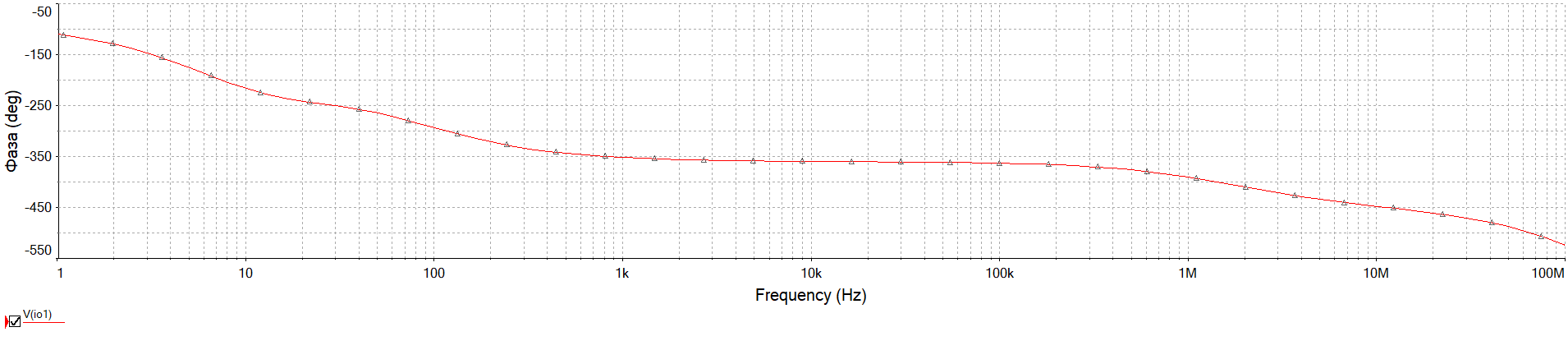 15.04.2020.
Лабораторија за Електронику ЕТШ „Стари град“
6
3.
Са дијаграма одредити доњу и горњу граничну фреквенцију.

Доња гранична фреквенција је:

Горња гранична фреквенција је:
4.
Са дијаграма одредити појачање А:

Појачање (апсолутно) А=

Појачање (у decibelima) А=
15.04.2020.
Лабораторија за Електронику ЕТШ „Стари град“
7
5.
Закључити на основу дијаграма да ли је систем:

а. Стабилан

б.Нестабилан

ц. Делимично - условно стабилан
15.04.2020.
Лабораторија за Електронику ЕТШ „Стари град“
8